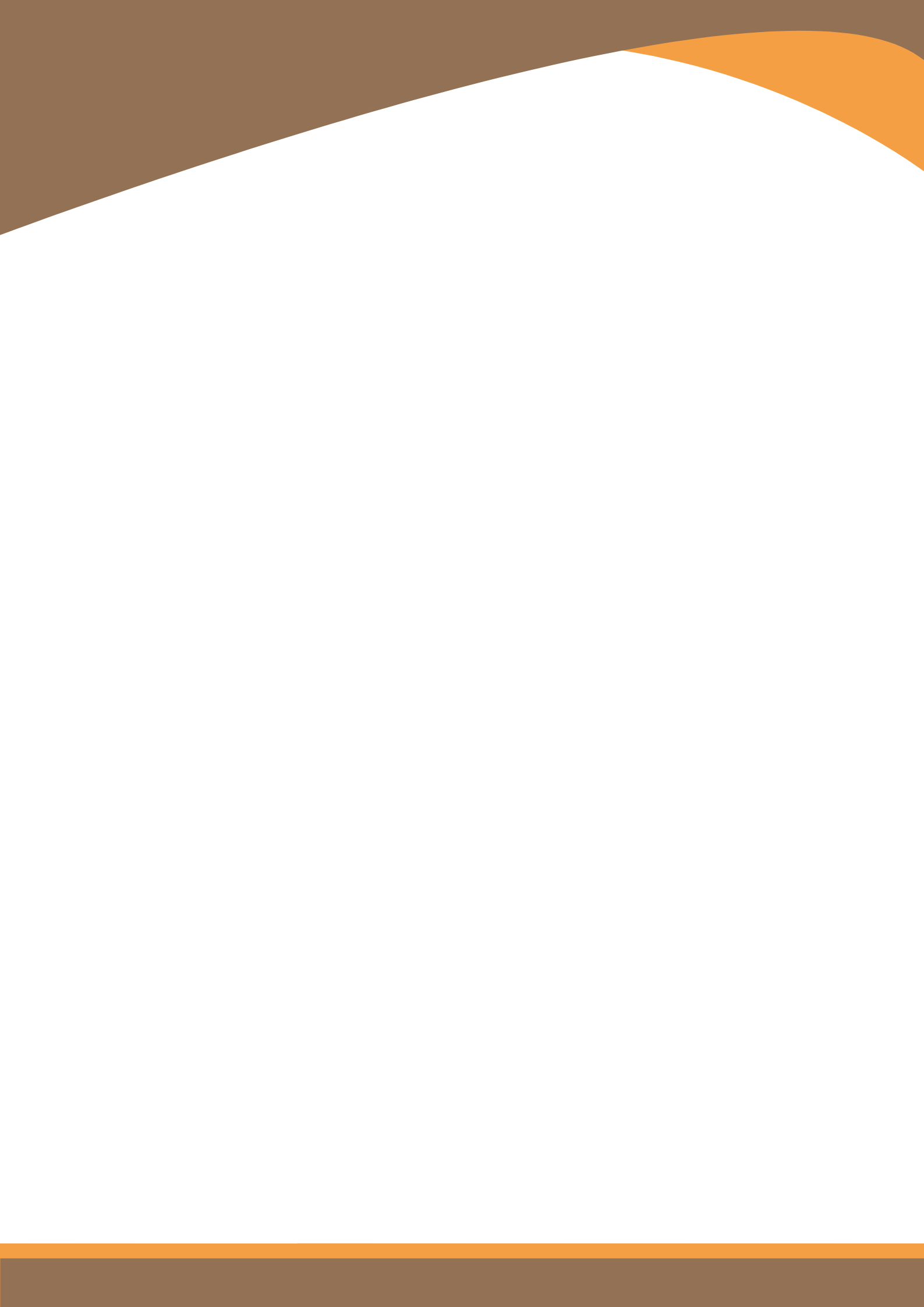 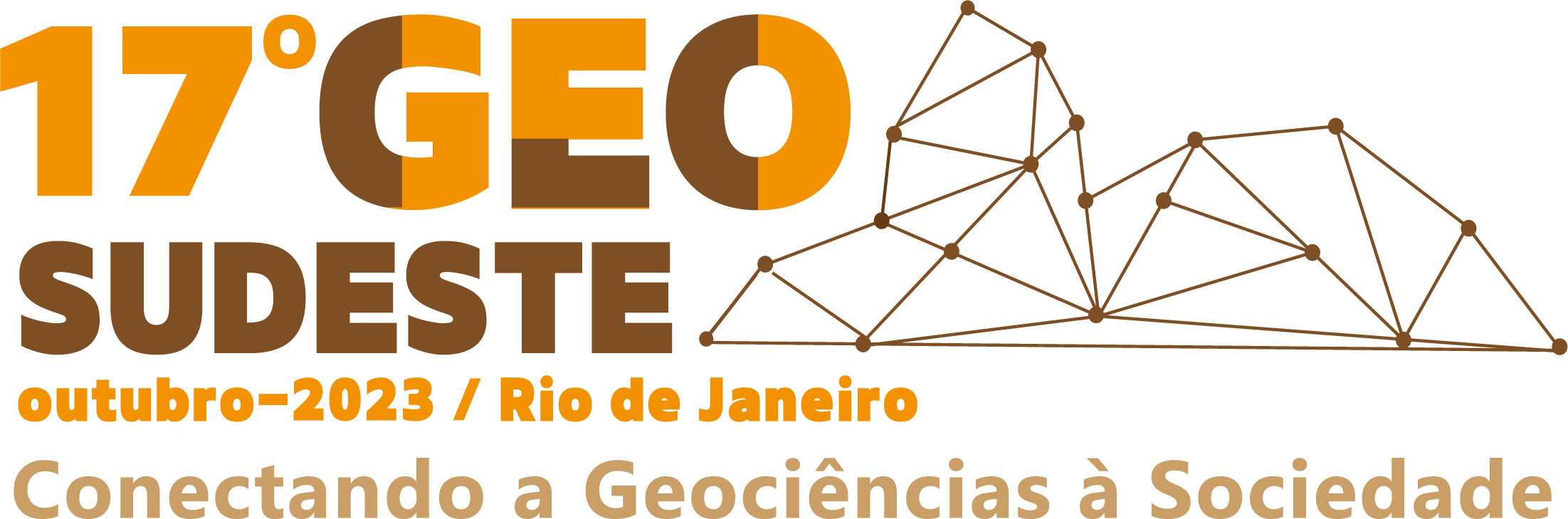 TÍTULO DO TRABALHO EM ARIAL 66, CAIXA ALTA, NEGRITO, NO CENTRO, NO TOPO
Nomes dos autores e abreviação das instituições (Arial 48)
Sub-Títulos (Arial 60)

Arial tamanho mínimo 40.


As figuras (resolução mínima de 320 dpi), 

tabelas e quadros devem estar legíveis (letra em Arial, mínimo 44). 

As referências devem ser feitas respeitando-se as normas definidas pela ABNT. Somente deverão ser apresentadas as referências citadas no referido pôster.